AFET YÖNETİMİ
Toplumun tamamı veya belli kesimleri için fiziksel, ekonomik ve sosyal kayıplar doğuran, normal hayatı ve insan faaliyetlerini durduran veya kesintiye uğratan, etkilenen toplumun baş etme kapasitesinin yeterli olmadığı doğa, teknoloji veya insan kaynaklı olay. Afet bir olayın kendisi değil, doğurduğu sonuçtur.
AFET YÖNETİMİ EVRELERİ
Zarar azaltma evresi
Tehlikeli bir olayın olumsuz etkilerinin azaltılması veya en aza indirgenmesi.
Hazırlık evresi  
Afet türlerine karşı yapılan hazırlıkları kapsamaktadır. 
Müdahale evresi
Afete maruz kalan insanların öncelikle canını kurtarmak için yapılan çalışmalardır. 
İyileştirme evresi
Afet sonrası dönemde yürütülen, kısa orta ve uzun dönemleri kapsayan normale dönüş çalışmalarıdır.
«
Afet Öncesi Yapılacak Hazırlıklar
Yaşanılan bölgenin tanınması, tehlike ve risklerin öğrenilmesi
Aile afet planı ve afet çantasının hazırlanması
YOTA (Yapısal olmayan tehlikelerin azaltılması) çalışmalarının yapılması
Binaların depreme dayanıklı hale getirilmesi çalışmaları
Meteorolojik afetlere karşı, günlük haber ve ikaz takiplerinin yapılması
Tehlike türlerine yönelik olarak hazırlıkların yapılması (Sel, Yangın, Doğal gaz, soba zehirlenmesi)
Yaşanılan bölgenin tanınması, tehlike ve risklerin öğrenilmesi
YAPISAL OLMAYAN TEHLİKELERİN AZALTILMASI
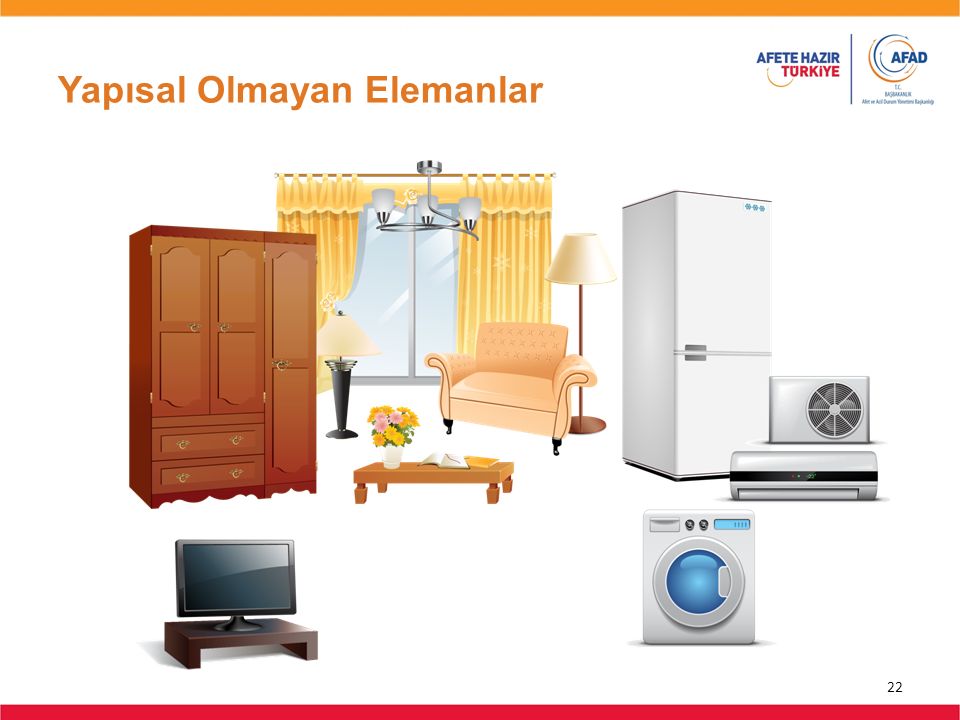 Afet Esnasında Nasıl Davranmalıyız?
Afet esnasında yapılması gereken davranışların temelinde sakin ve soğukkanlı olmaya çalışmak gelmelidir

Daha önceden yaptığımız hazırlıklar ve tatbikatlarda olduğu gibi davranmaya çalışmalıyız
Deprem, Terör saldırıları, Fırtına vb.
Yangın
Sel Felaketi
Neler Yapılmalı?
Suyla sürüklenen enkazın yönünü kum torbalarıyla değiştirilerek konutunuzdan uzak tutabilirsiniz.
Bazı durumlarda bütün kapıları açarak suyun binanın içinden akmasına izin vermek çok daha iyidir; böylece su basıncının yapının taşıyıcı sistemine zarar vermesi önlenebilir.
Su yatağı ve çukur bölgeler hemen terk edilmelidir.
Sel bölgesini hemen terk ederek yüksek ve güvenli bölgelere gitmeli ancak asla sudan karşıdan karşıya geçmeye çalışılmamalıdır, çünkü su aniden derinleşebilir.
Selden ölümlerin çoğu sel sularına girilmesinden kaynaklanmaktadır. Çünkü ayak bileğimize kadar olan sel suyu bizi; dizimize kadar olan sel suları ise otomobillerimizi sürükleyip götürebilir. SELDEN KAÇMAK İÇİN SEL SULARINA KESİNLİKLE GİRMEYİNİZ!…
Sel suları ayrıca kanalizasyon ve zehirli kimyasal maddeler de içerirler. Çocukların sel suları ile oynamasına müsaade edilmemelidir.
Evinizdeki küvet ve bidonları şebeke suyunun kirlenme ihtimaline karşı temiz su ile doldurunuz.
Afet Sonrası Yapılacak Faaliyetler
İyileştirme
Afetlerden etkilenmiş olan toplulukların ihtiyaçlarının en akılcı yol ve yöntemlerle karşılanması, hayatın bir an önce normale döndürülmesi, muhtemel afetlerle baş edebilme imkânlarının geliştirilmesi ve en az zarar görmelerini sağlayacak daha güvenli bir yaşam çevresi oluşturulması için yapılması gereken yasal, kurumsal, fiziksel, sosyal ve ekonomik faaliyetlerin tümünü kapsayan uzun süreç. Afet yönetiminde, afete müdahaleden sonra gelen dönemi ifade eder.
İyileştirme faaliyetleri kısa ve uzun dönemi kapsar
Afet sonrası iyileştirmenin temelinde, daha iyisini tekrar inşa etmek olmalıdır.